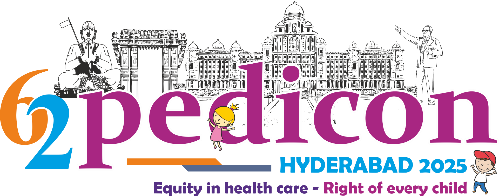 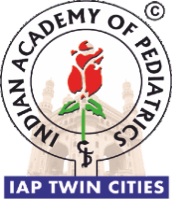 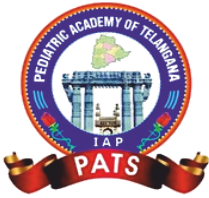 Presenter Full Name;………………………………………………
Abstract Title;………………………………………………………………
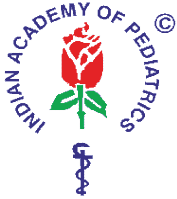 DISCUSSION
RESULTS
MATERIALS / METHODS
INTRODUCTION
CONCLUSION
AIMS / OBJECTIVES
REFERENCE